Спіральні галактики та золота спіраль Фібоначчі
Науковий керівник: Вірніна Наталя Альбертівна, керівник наукового гуртка «Фомальгаут»
Автор роботи: 
Опря Єлізавета Дмитрівна, м. Одеса, ОСШ №117, 
6-B клас
Передісторія
У минулому році я зацікавилася золотим перерізом та числами Фібоначчі і дізналася, що форма спіральних рукавів деяких галактик відповідає формі золотої спіралі Фібоначчі.
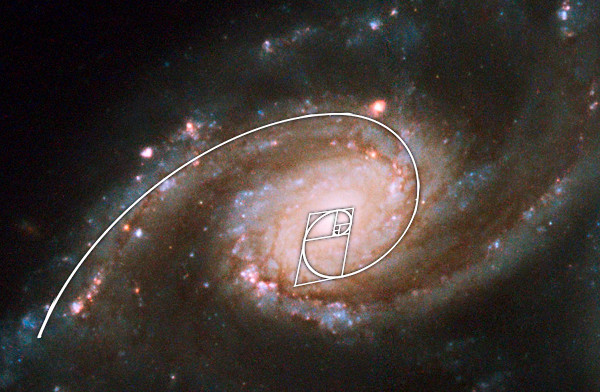 У цьому році я вирішила перевірити, яка частина галактик відповідає за формою спіралі Фібоначчі
Передісторія
Числа Фібоначчі:
1; 1; 2; 3; 5; 8; 13; 21; 34; 55; 89; 144…            Fn+1 = Fn+Fn-1
Сумми квадратів чисел Фібоначчі:
1+1+4 = 6 = 2∙3
1+1+4+9 = 15 = 3∙5
1+1+4+9+25 = 40 = 5∙8
1+1+4+9+25+64 = 104 = 8∙13
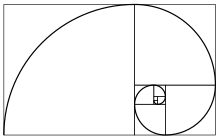 Наочне геометричне представлення:
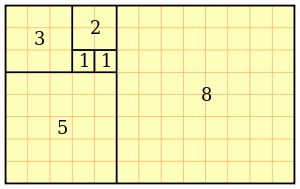 Золота спіраль Фібоначчі
Мета і задачі
Мета проекту: виявити, який відсоток галактик відповідає за формою спіралі Фібоначчі та спробувати знайти цьому пояснення. 

Задачі: 
Вивчити теоретичний матеріал щодо класифікації галактик; підібрати космічні знімки галактик для аналізу.
Накласти зображення спіралі Фібоначчі на зображення галактик, підбираючи співвідношення осей згідно до просторової орієнтації галактики.
Виявити, на скільки відсотків кожна з галактик за формою спіралей відповідає спіралі Фібоначчі.
Виявити закономірності, узагальнити результат та спробувати знайти йому теоретичне пояснення. 

Актуальність: на даний момент немає системних досліджень відповідності форми рукавів спіральних галактик спіралі Фібоначчі.
Класифікація галактик
Камертон Хаббла
Спіральні галактики без бару
Лінзовидні галактики
Спіральні галактики з баром
Матеріали
Спіраль Фібоначчі на прозорому фоні; 
Знімки спіральних галактик: 
5 одиночних галактик без бару
8 галактик з баром 
5 галактик, які входять у склад інших систем
4 галактики, які не мають чіткої структури
Нитка для вимірювання частини спірального рукава, що співпадає зі спіраллю Фібоначчі.
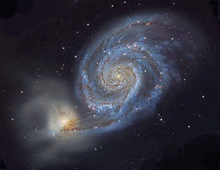 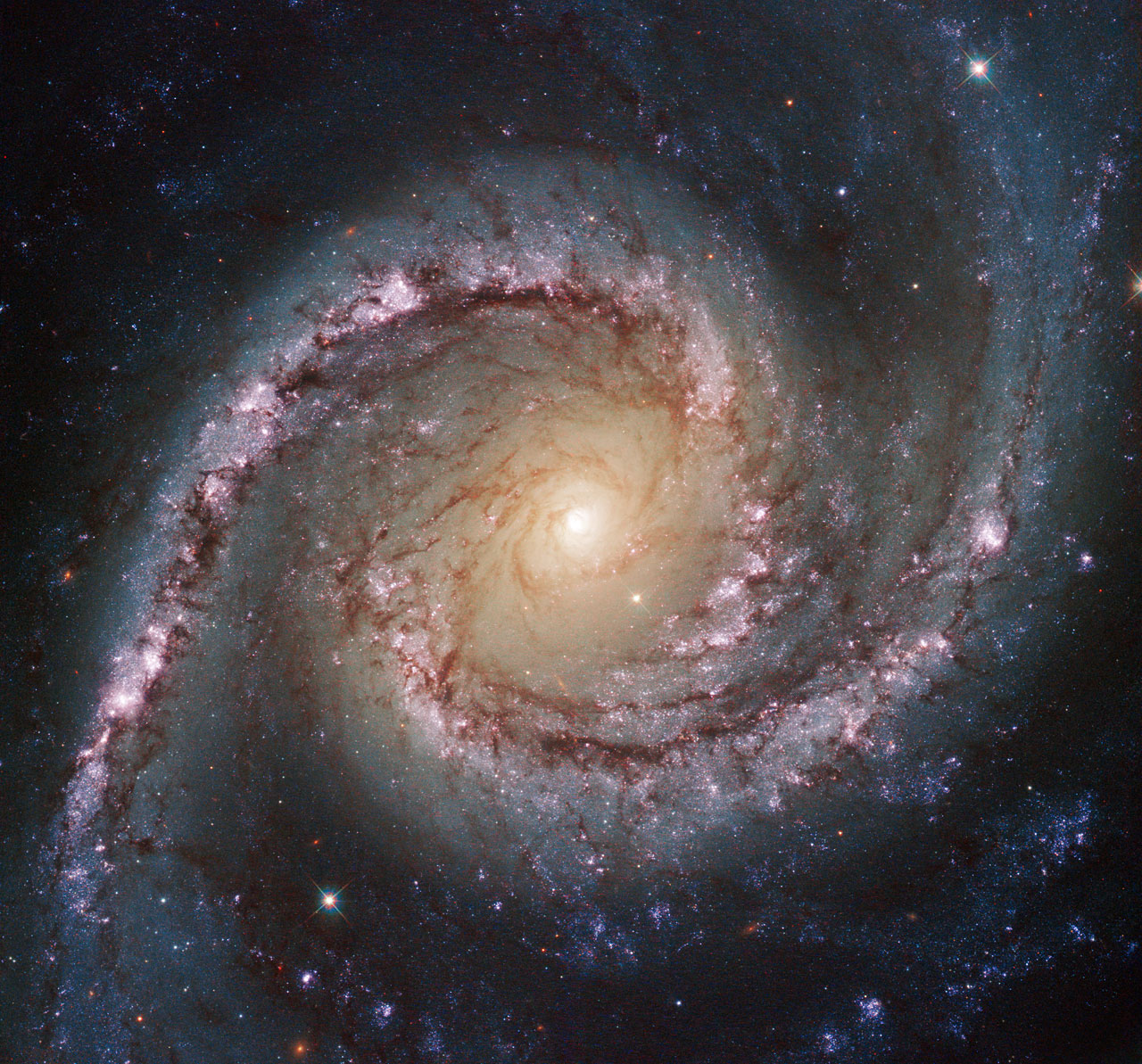 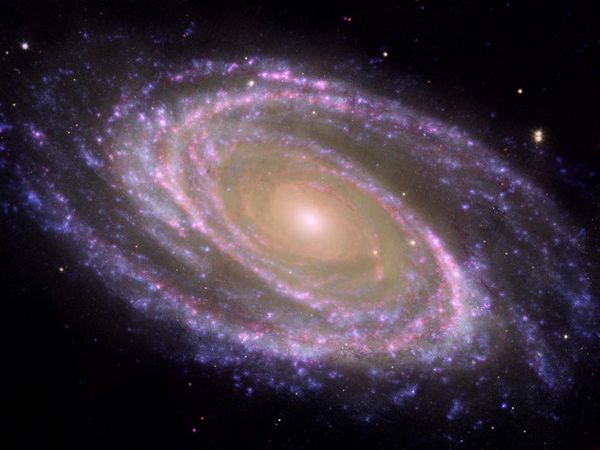 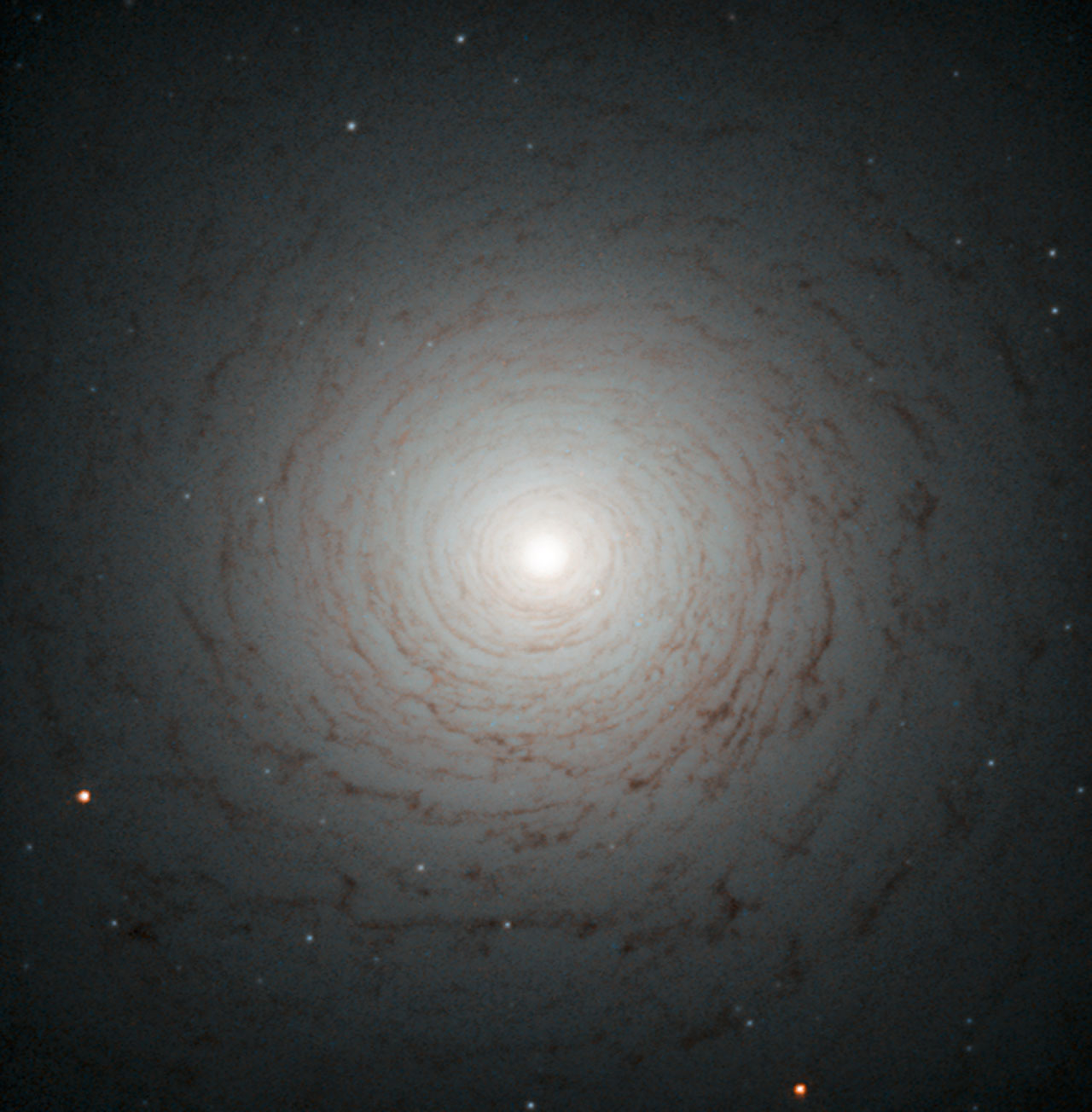 Хід роботи
1. Накладалася спіраль Фібоначчі на зображення галактик.
2. Підбиралися: 
	- напрямок розгортання спіралі, 
	- масштаб, 
	- положення спіралі відносно центру галактики, 
	- співвідношення висоти та ширини спіралі відповідно до нахилу галактики у просторі.
3. Вимірювалася частина рукава, що співпадає зі спіраллю з точністю до 5%.
Результати
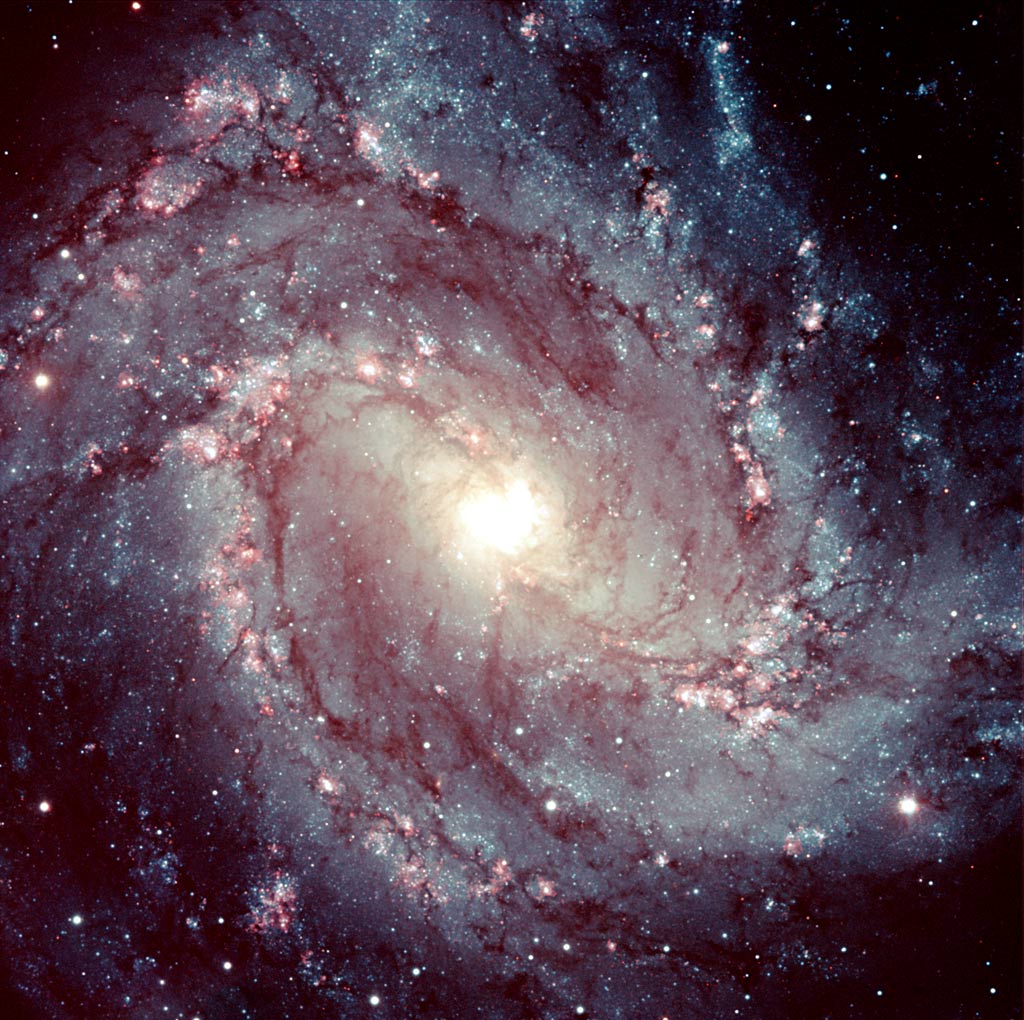 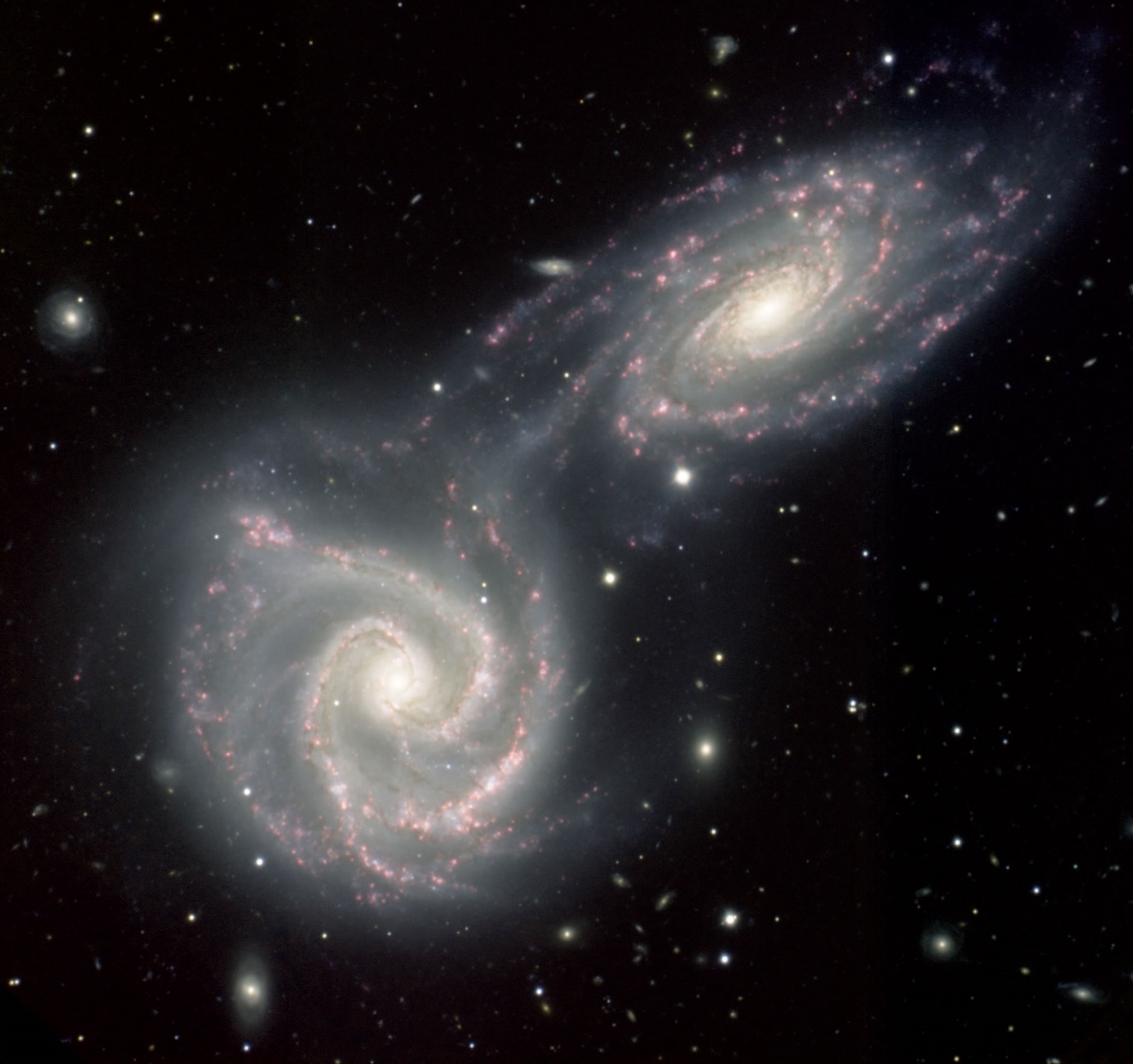 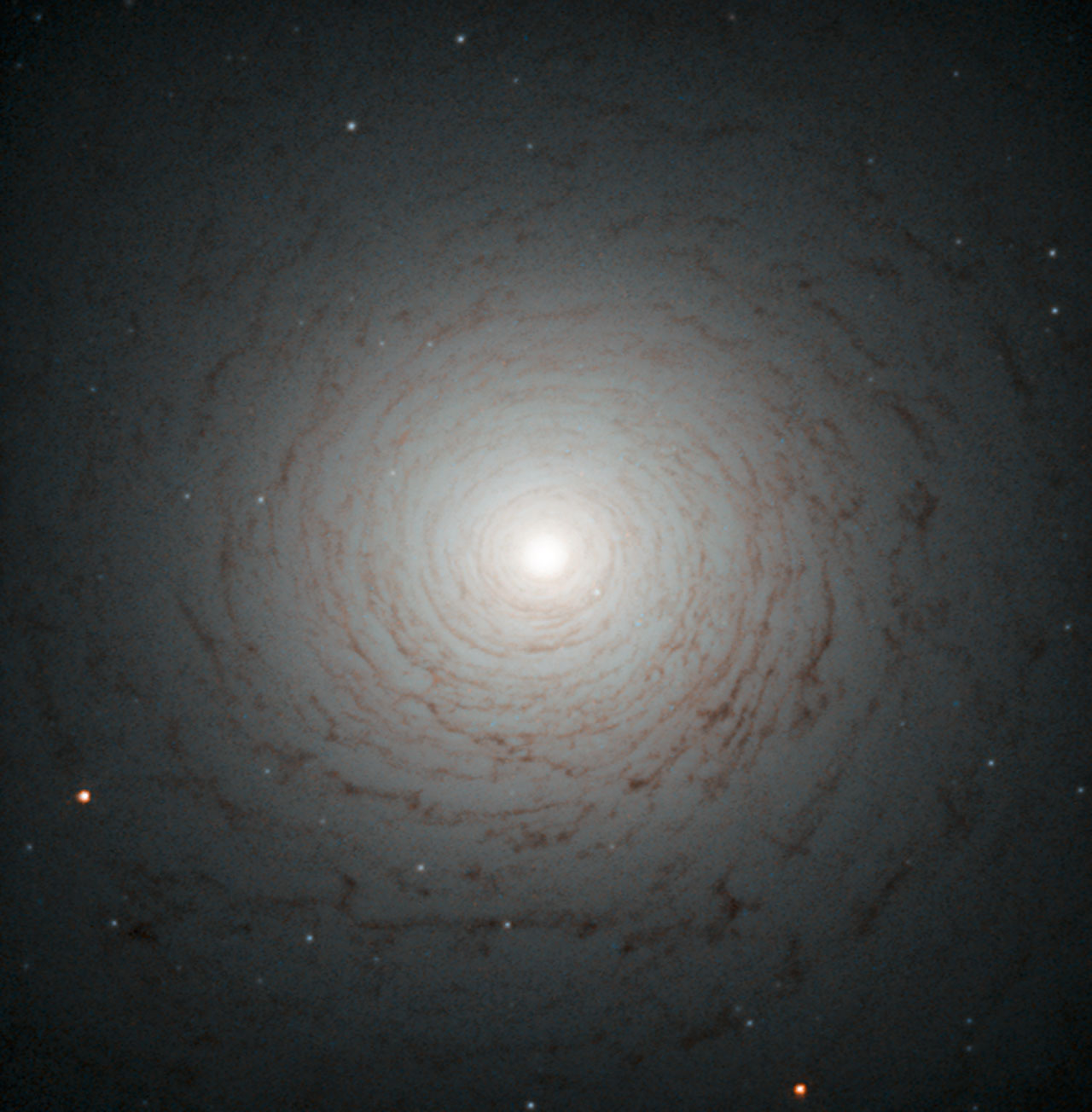 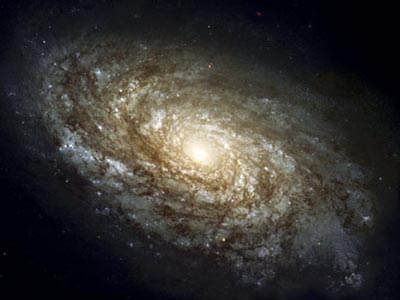 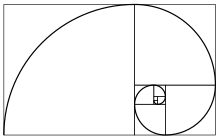 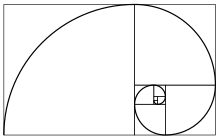 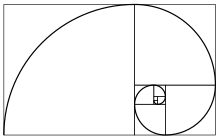 Галактики без бару
Галактики з баром
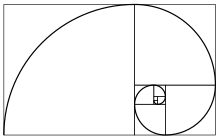 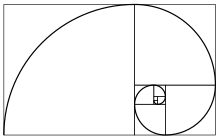 Галактики, що входять у складу системи
Галактики з нечіткою структурою
Результати
Усі розглянуті у проекті галактики містяться у Додатках, після Висновків
Висновки
В ході роботи виявлено, що половина проаналізованих галактик (11) на 80-90% відповідає спіралі Фібоначчі;
Розподіливши галактики на групи, я визначила, на скільки відсотків збігаються спіраль Фібоначчі й галактики;
Краще всього зі спіраллю Фібоначчі збігаються рукава одиночних спіральних галактик без бару;
Наявність галактик-супутників не має критичного впливу на форму спіралей, спіралі не збурені, і досить добре лягають на спіраль Фібоначчі;
Галактики з нечіткою структурою майже неможливо співвіднести зі спіраллю Фібоначчі.
Додатки
Одиночні галактики без бару
RX J1140.1+0307
Тип галактики: Sa; 
співпадіння форми:100%
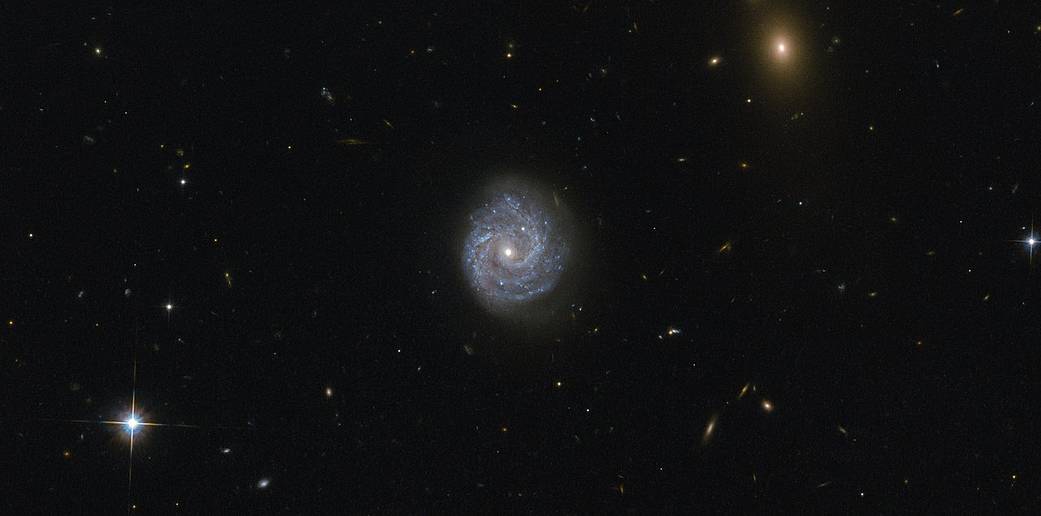 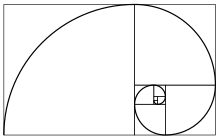 Тип галактики: Sa; 
співпадіння форми: 90%
NGC 4414
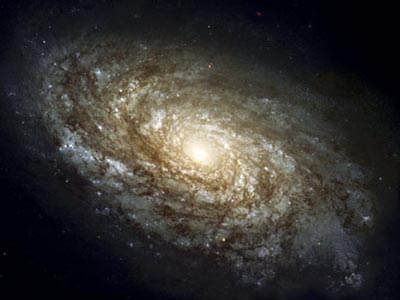 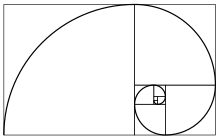 M81
Тип галактики: Sa; 
співпадіння форми: 95%
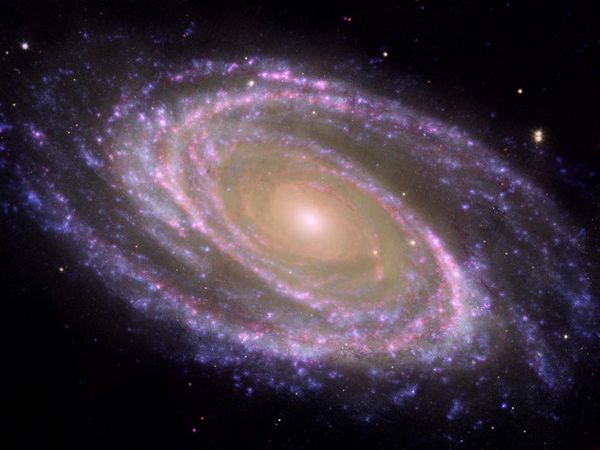 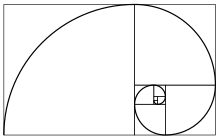 M74
Тип галактики: Sc; 
співпадіння форми: 95%
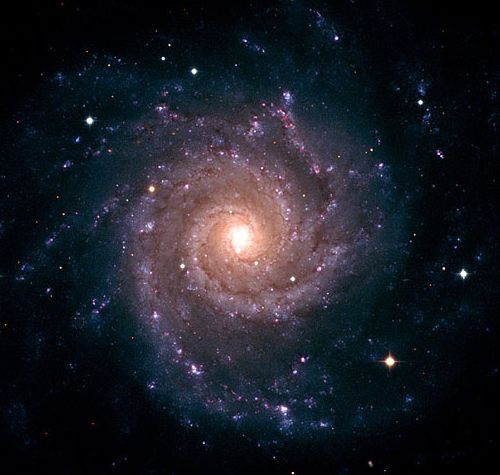 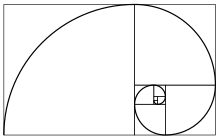 Тип галактики: SAc; 
співпадіння форми: 80%
M101
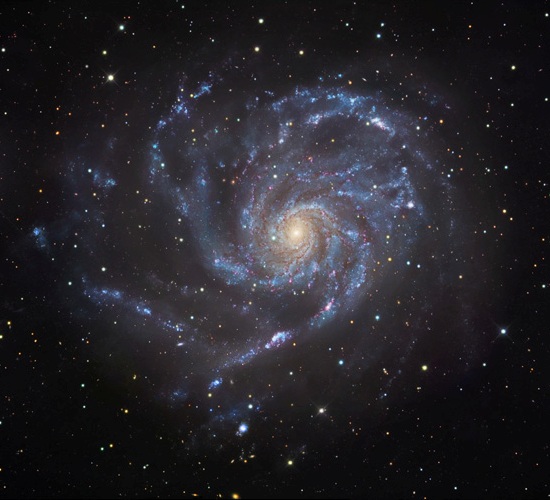 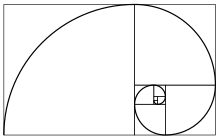 Одиночні галактики з баром
Тип галактики: SBc; 
співпадіння форми: 75%
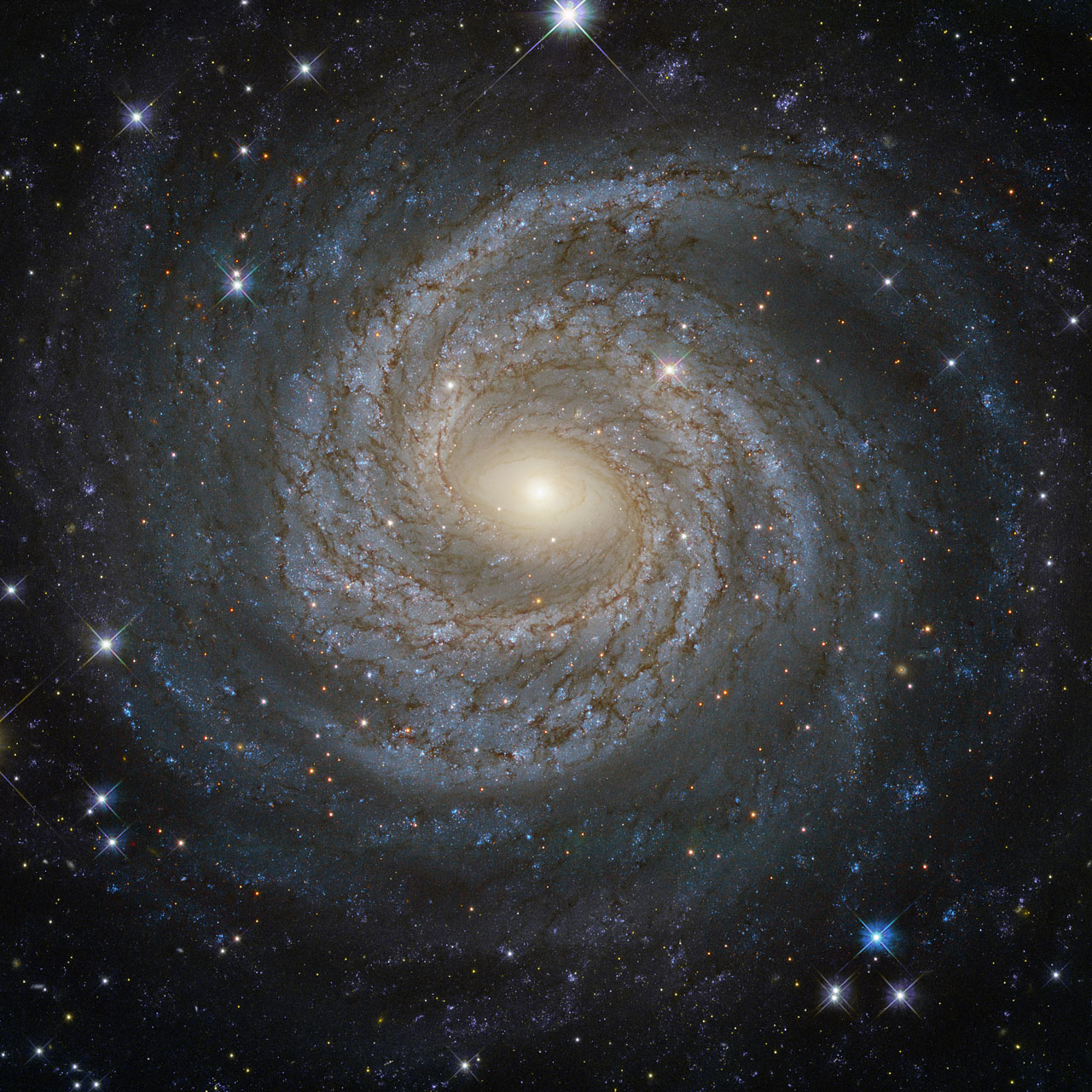 NGC 6814
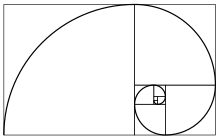 NGC 1566
Тип галактики: SBc; 
співпадіння форми: 65%
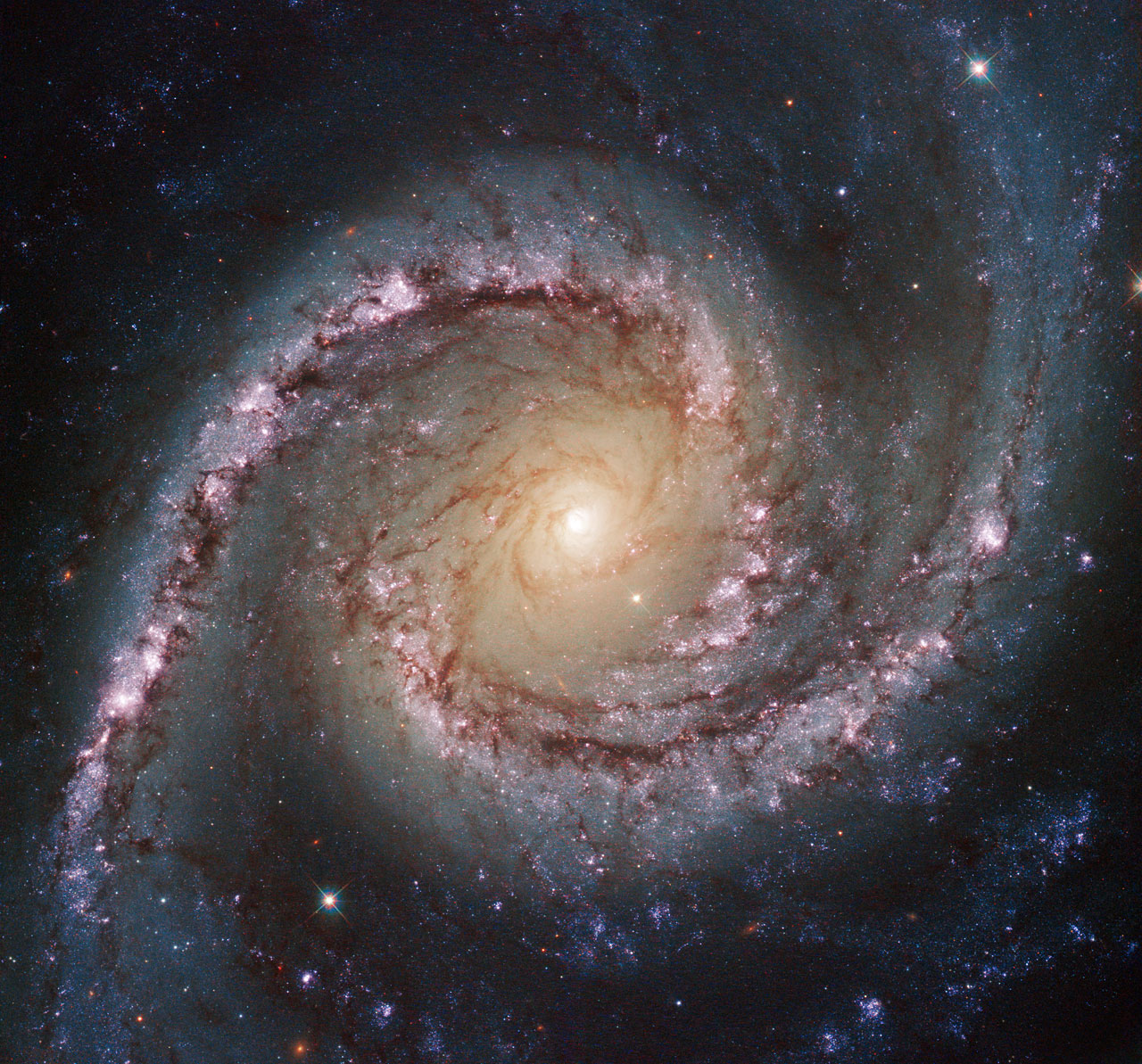 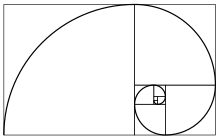 NGC 1365
Тип галактики: SBb; 
співпадіння форми: 60%
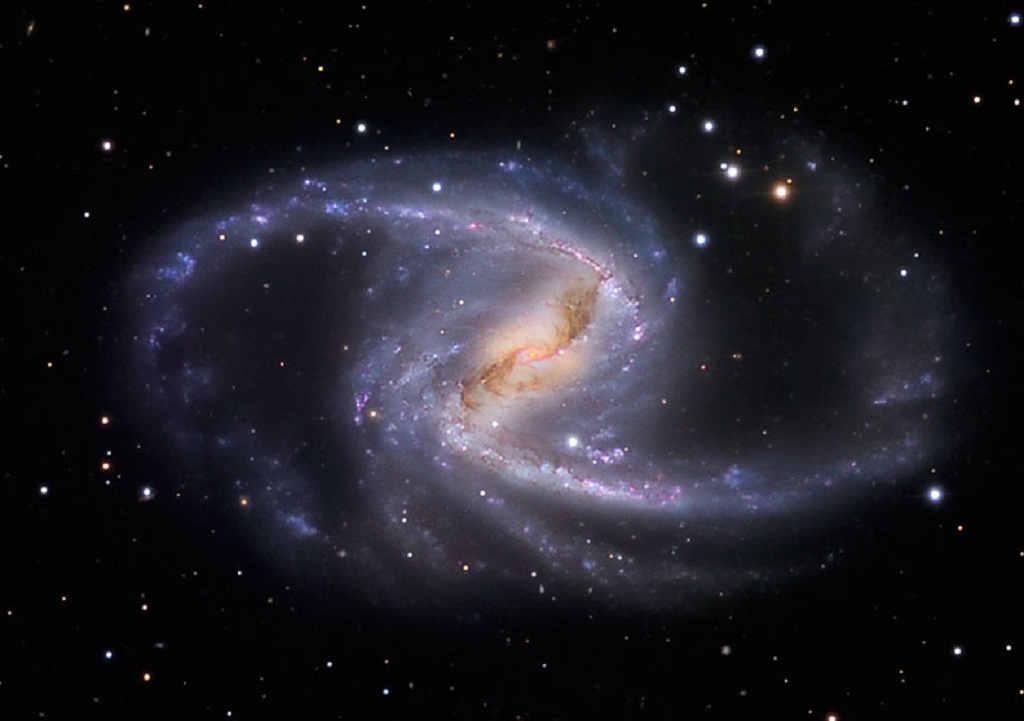 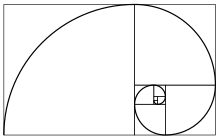 M83
Тип галактики: SABc; 
співпадіння форми: 90%
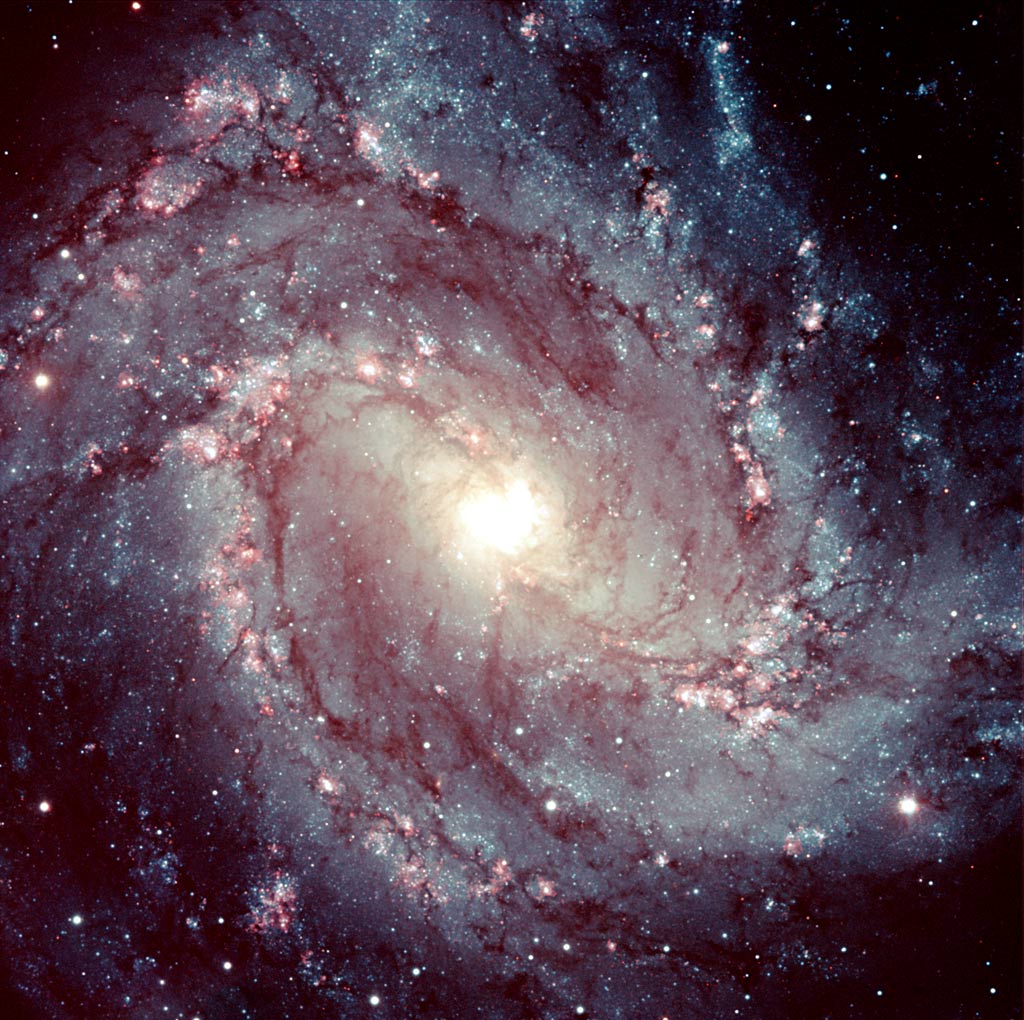 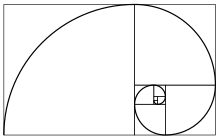 Тип галактики: SBbc; 
співпадіння форми: 50%
NGC 6217
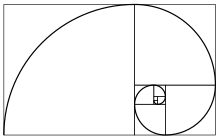 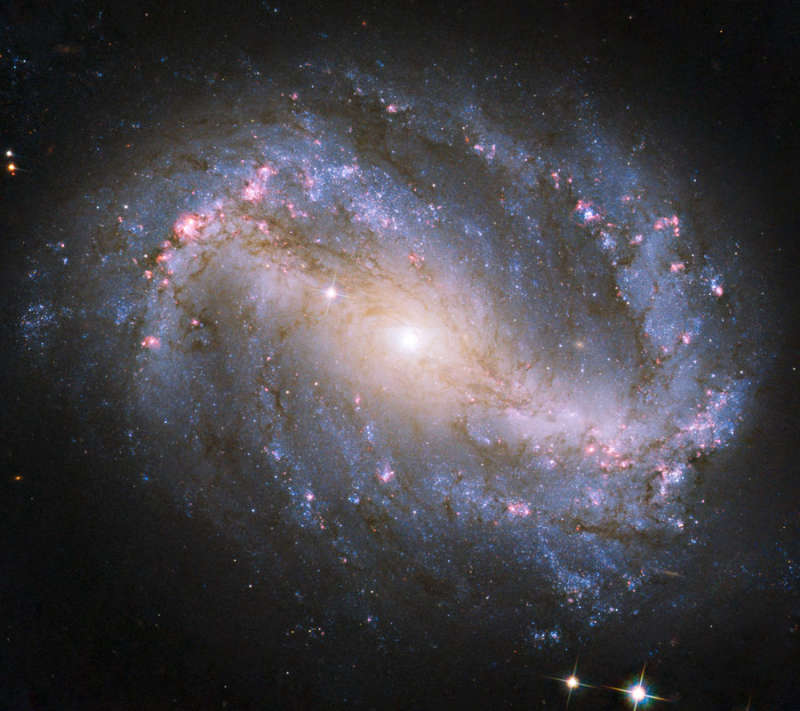 Тип галактики: SBbc; 
співпадіння форми: 90%
NGC 1300
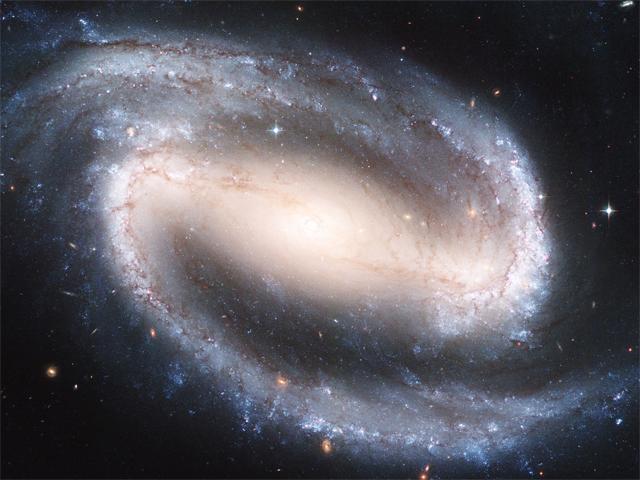 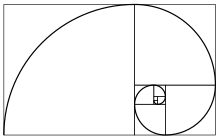 Тип галактики: SBc; 
співпадіння форми: 80%
NGC6946
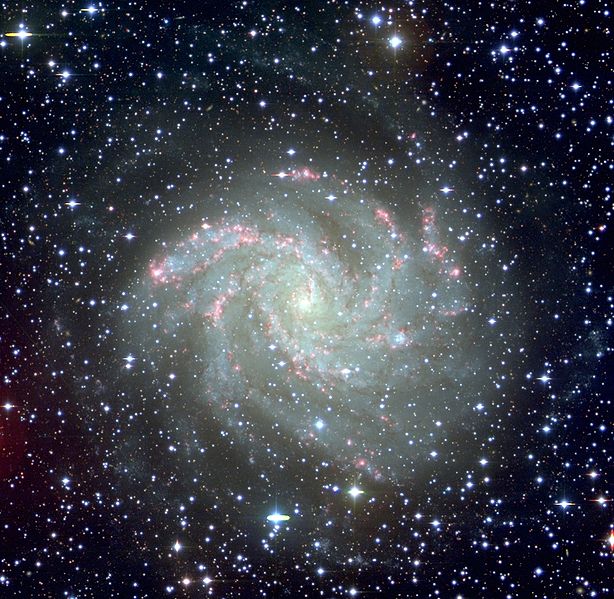 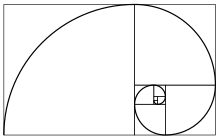 Тип галактики: SBc; 
співпадіння форми: 20%
NGC1232
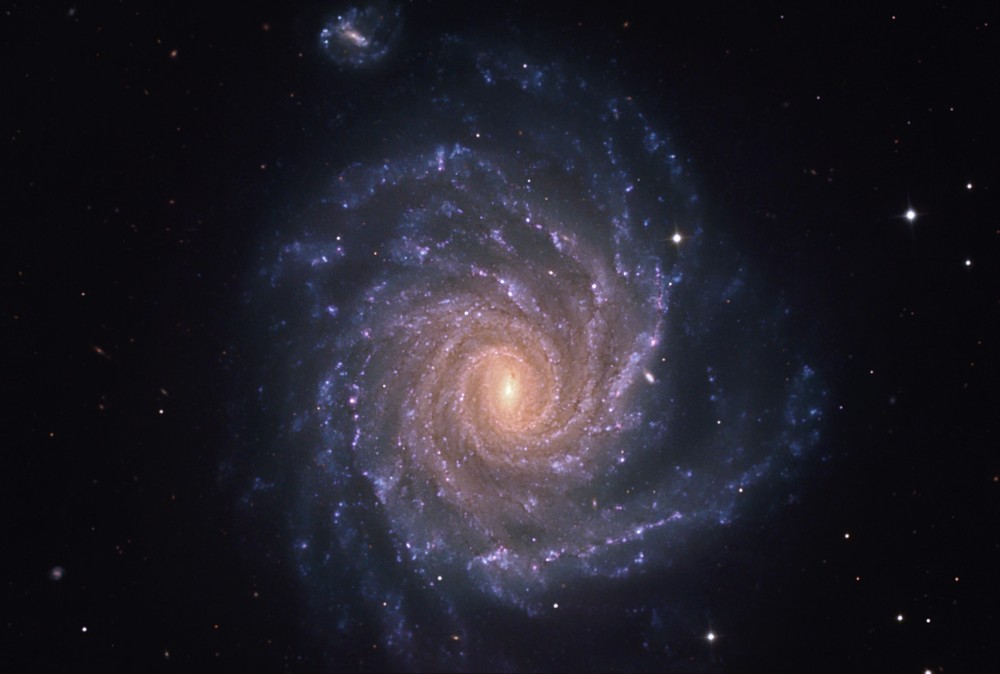 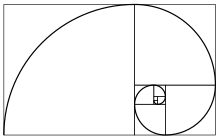 Галактики, що входять до складу системи
Тип галактики: SBc; 
співпадіння форми: 80%
M51
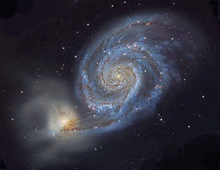 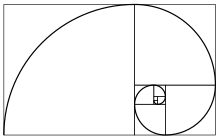 Тип галактики: SBb; 
співпадіння форми: 70%
NGC 2207
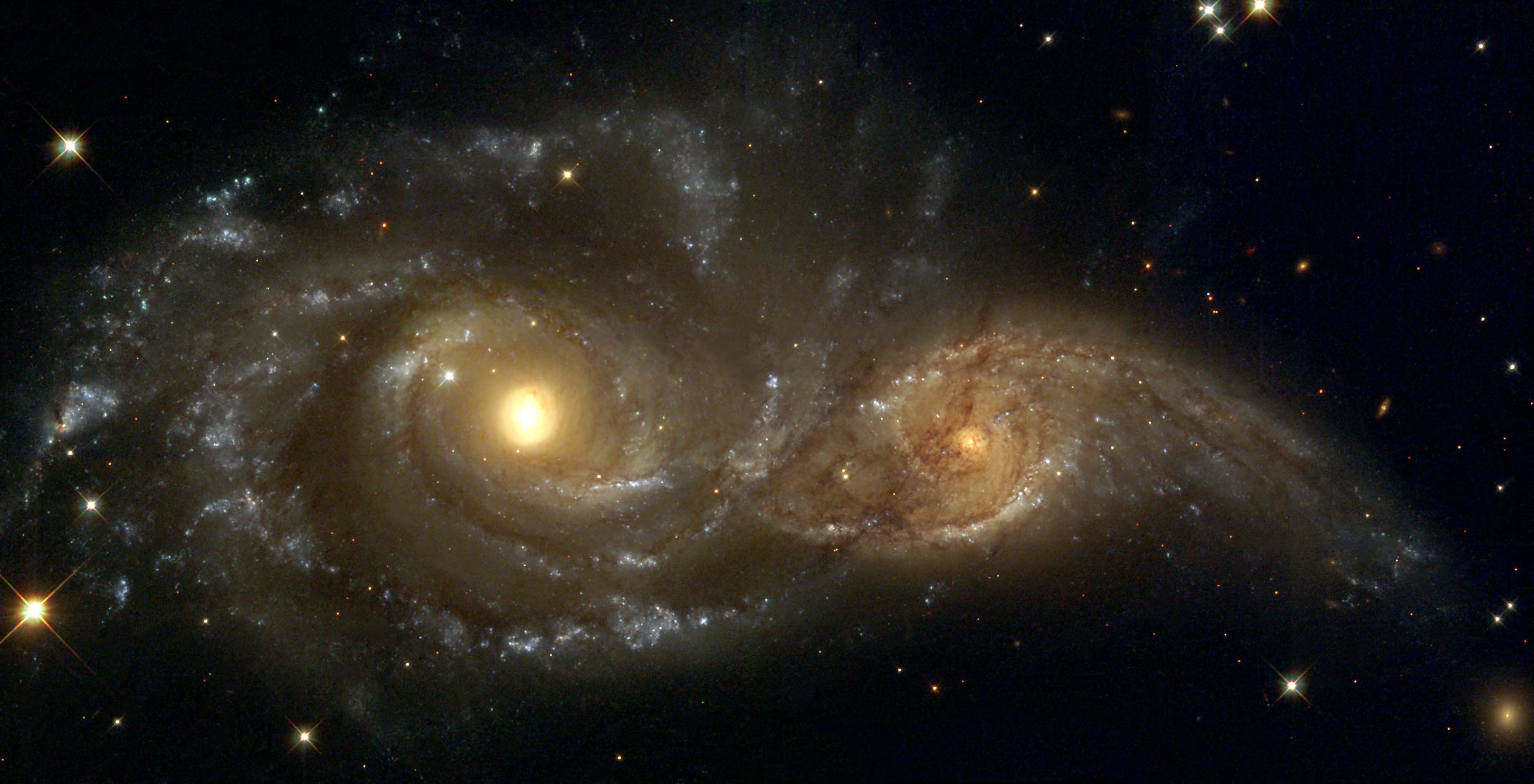 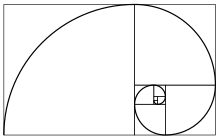 Arp 273
Тип галактики: Sc; 
співпадіння форми: 90%
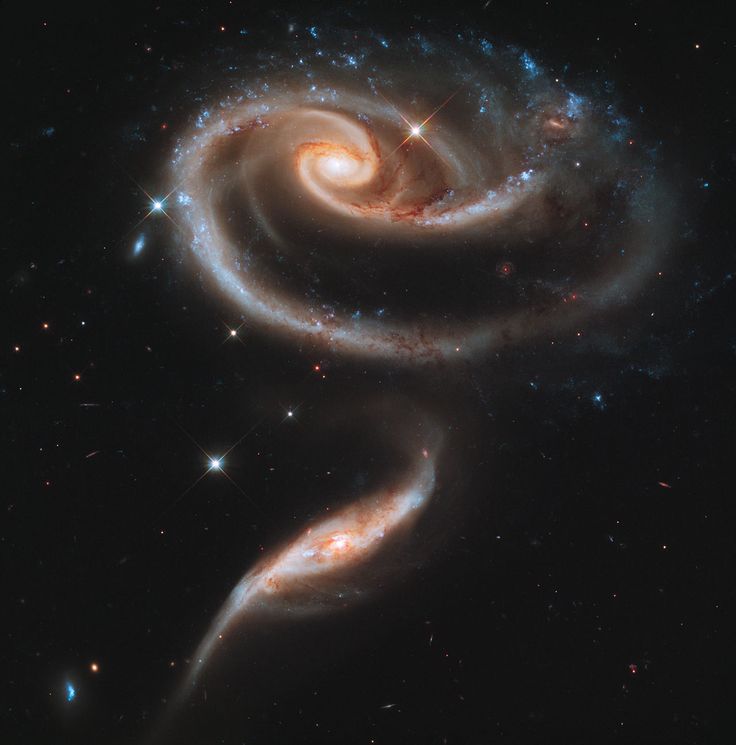 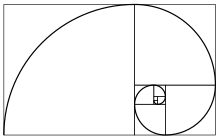 Типи галактик: Sc + Sc 
співпадіння форми: 50%+80%
Arp 271 та NGC 5427
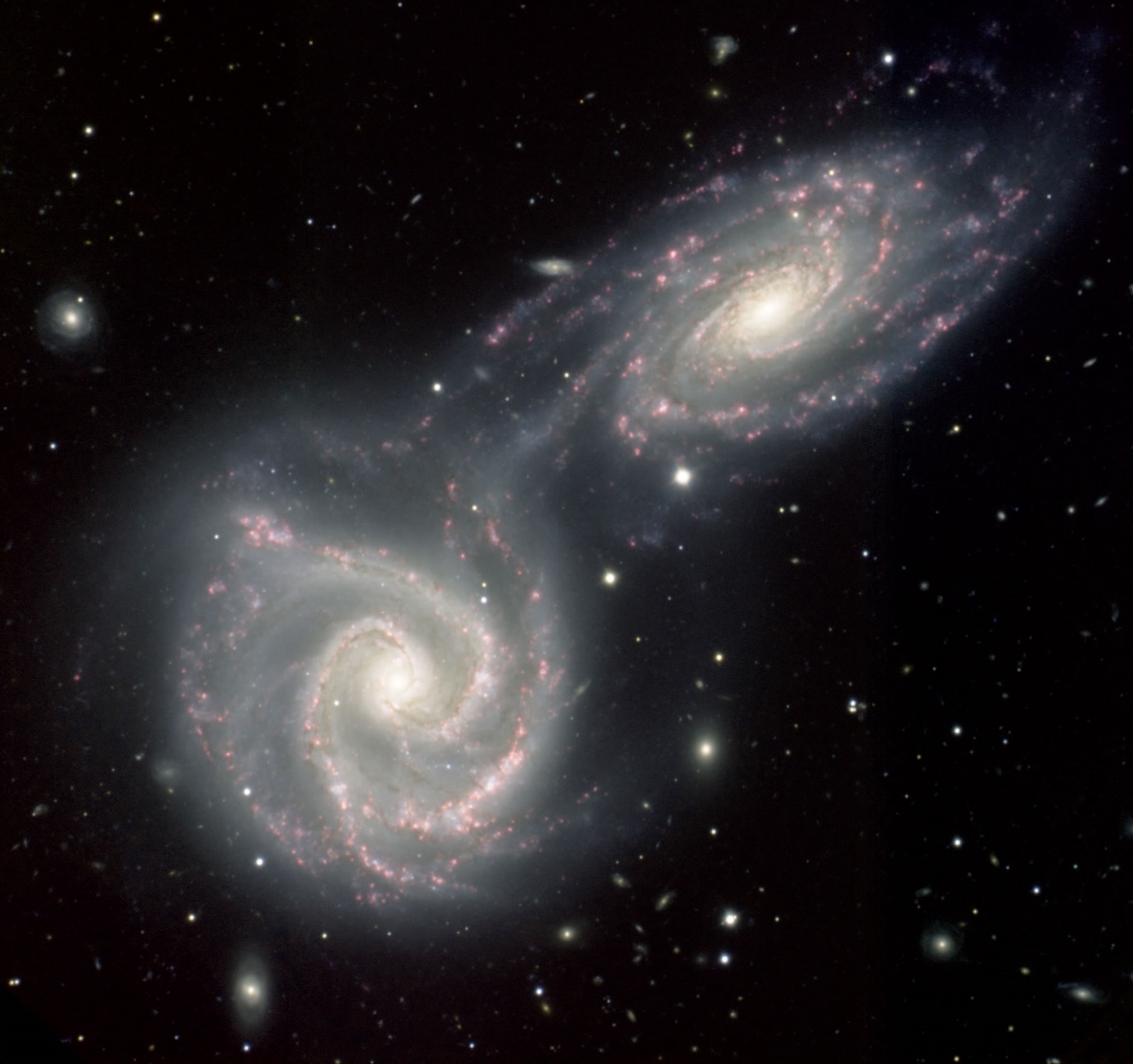 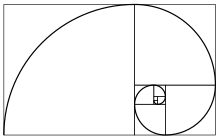 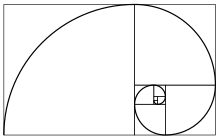 Галактики з нечіткою структурою
Тип галактики: SBb; 
співпадіння форми: 20%
M95
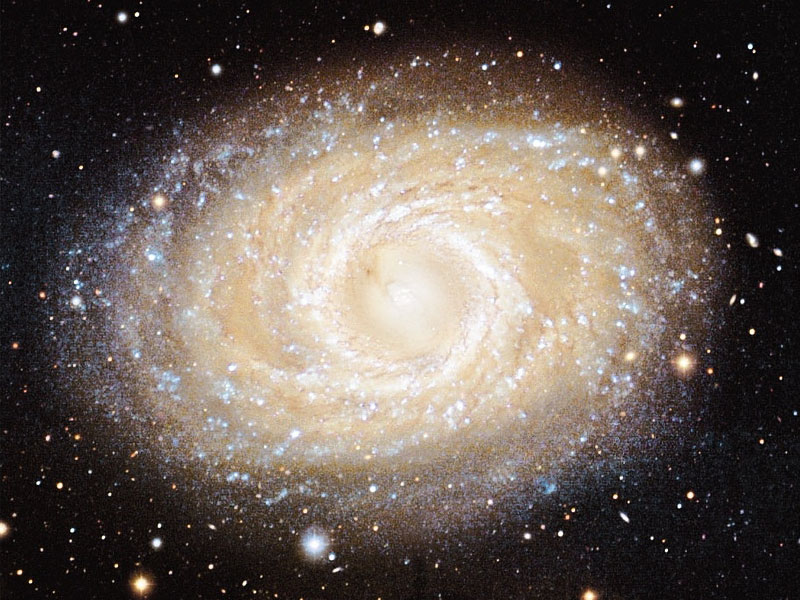 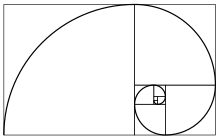 NGC524
Тип галактики: SOa; 
співпадіння форми: 0%
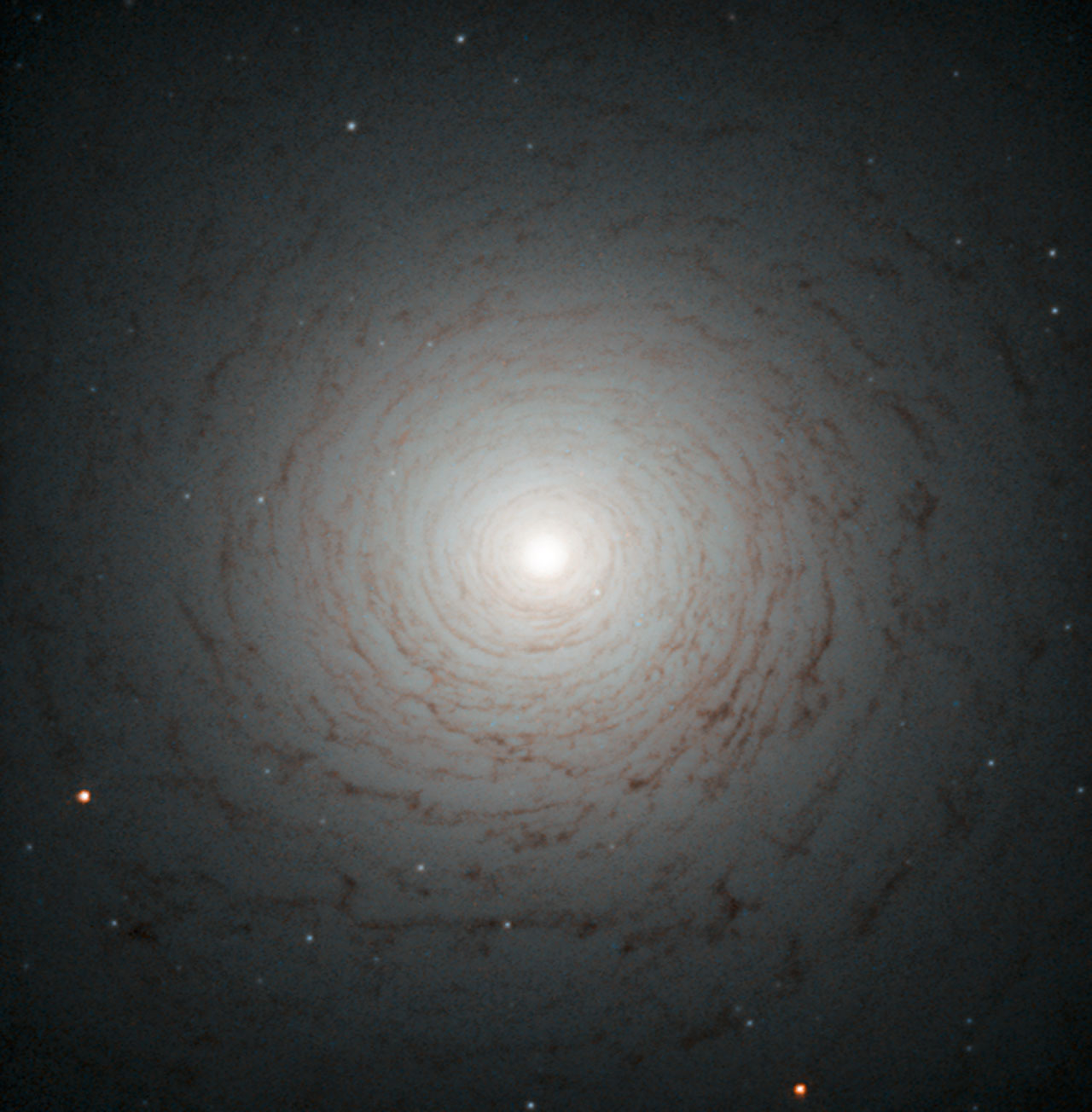 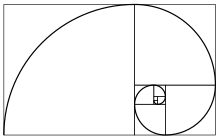 Тип галактики: SAc; 
співпадіння форми: 40%
M33
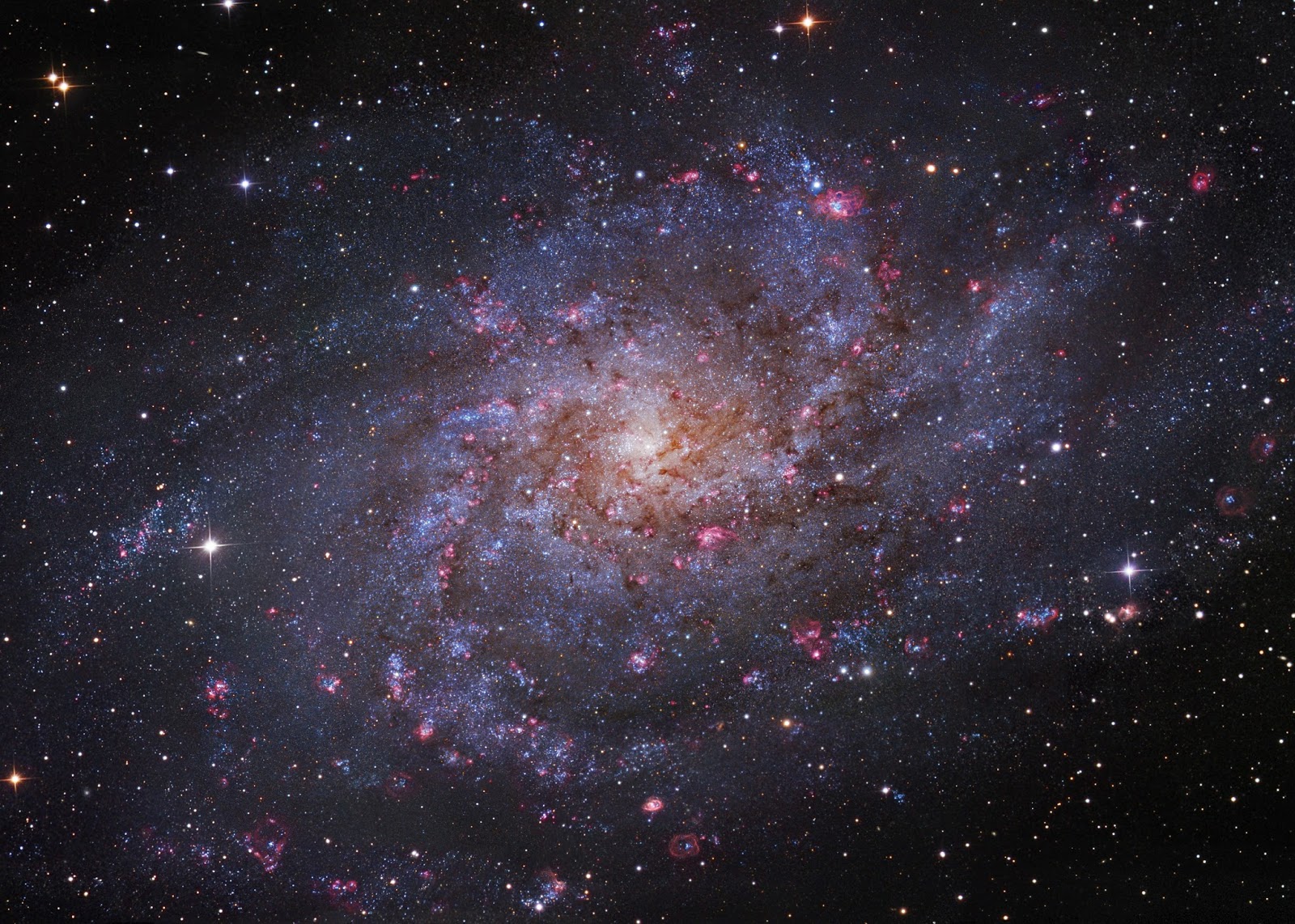 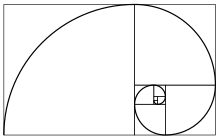 Тип галактики: Sac; 
співпадіння форми: 0%
NGC4622
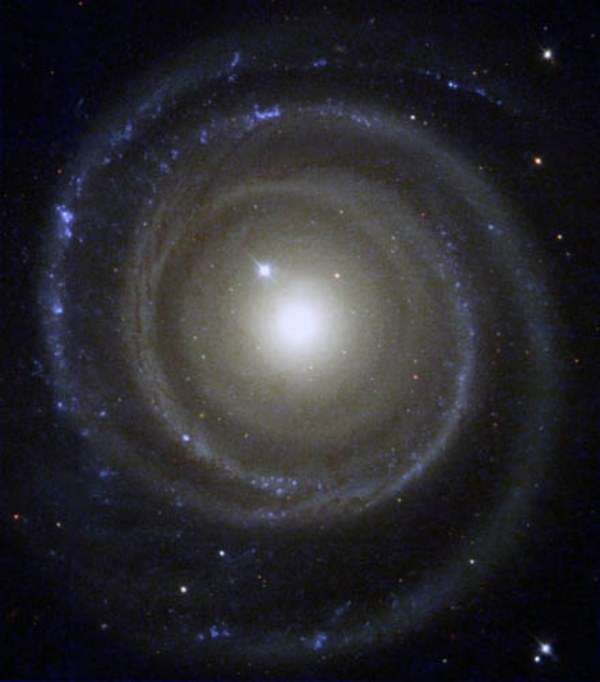 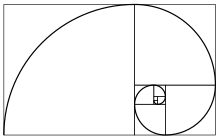